Классный час №1
«Забытая война»
               
               подготовила Губанова В.А.
                                  учитель русского языка и литературы
                                         МКОУ «СОШ №10» г.Шадринска
Начало первой мировой войны 1914г.
И воистину светло и свято,
Дело величавое войны.
Серафимы, ясны и крылаты,
За плечами воинов видны.
Труженников, медленно идущих
На полях, омоченных в крови,
Подвиг сеющих и снова жнущих,
Ныне, Господи благослави.
                  

                                                                        Н.Гумилев.
Проекты медали «100 лет Великой войне»,разработанные РОО «Академия русской символики «МАРС»
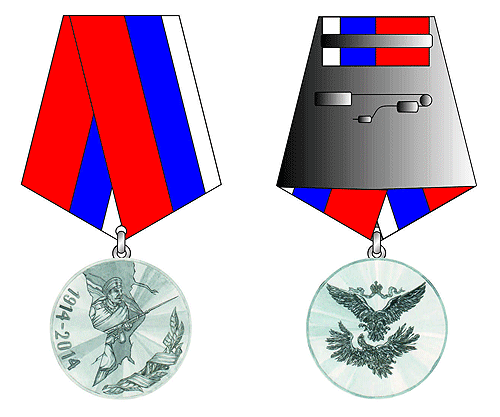 Начало войны
Поводом к 1 мировой войне послужило убийство членом террористической организации «Молодая Босния» наследника австро-венгерского престола эрцгерцога Франца Фердинанда.
Начало первой мировой войны
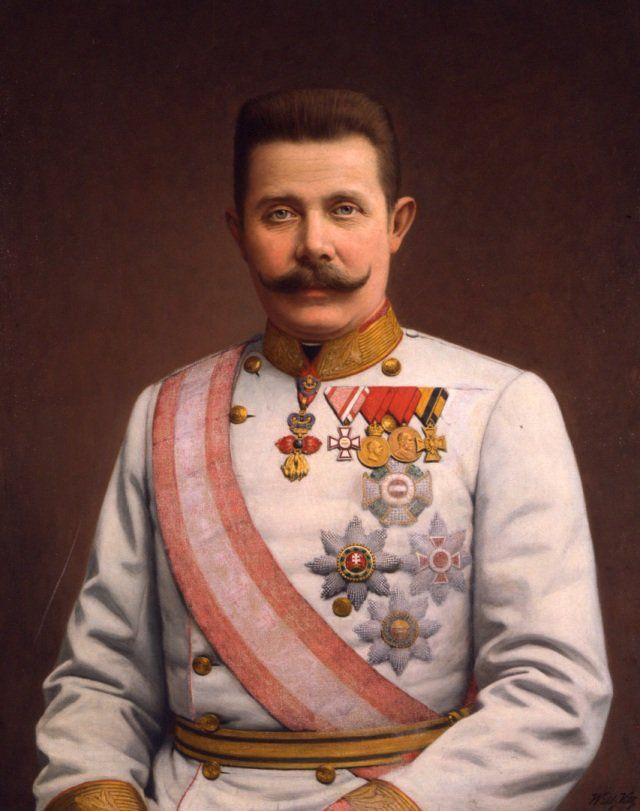 Портрет эрцгерцога Франца Фердинанда
Начало войны
28 июля началась австро-сербская война. Николай II после долгих колебаний объявил всеобщую мобилизацию, и в ответ 1 августа Германия объявила войну России. В войну было вовлечено 38 государств с населением в 1,5 
млрд. Все они преследовали агрессивные цели, но основная ответственность легла, на Германию, стремившуюся разгромить Францию и Россию и завладеть английскими и французскими колониями.
Военная форма русского и немецкого солдата
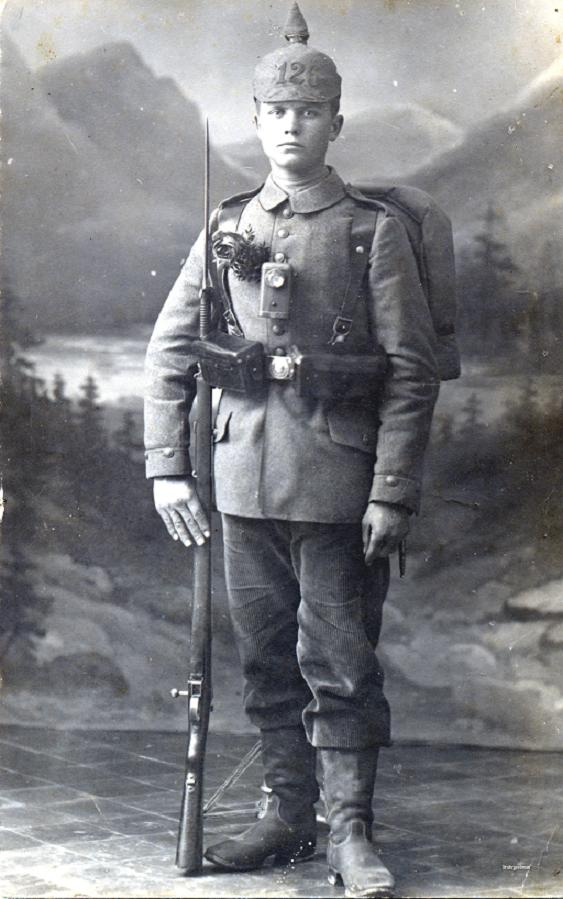 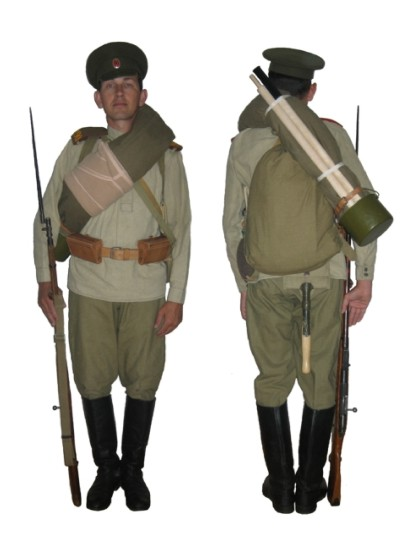 Итоги войны
В войну были втянуты страны с общим населением  около 1 000 000 000 человек, что составляло 
     приблизительно 60% от населения Земли.
      Человечество еще не могло знать, что эта всемирная «мясорубка»:
     - продлится 4 года и 3 месяца;
     - унесет миллионы жизней;
     - изменит до неузнаваемости политическую карту 
       мира и судьбы многих народов.
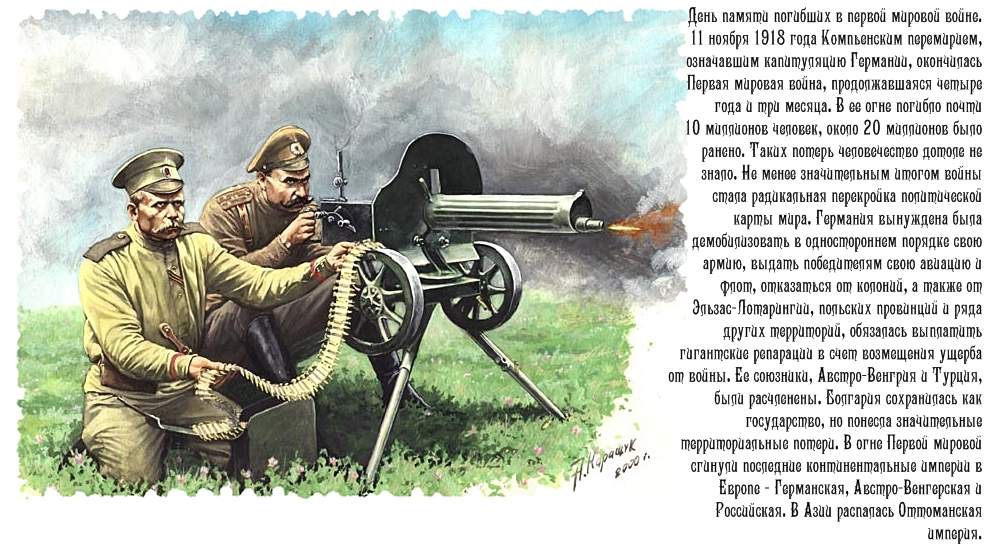